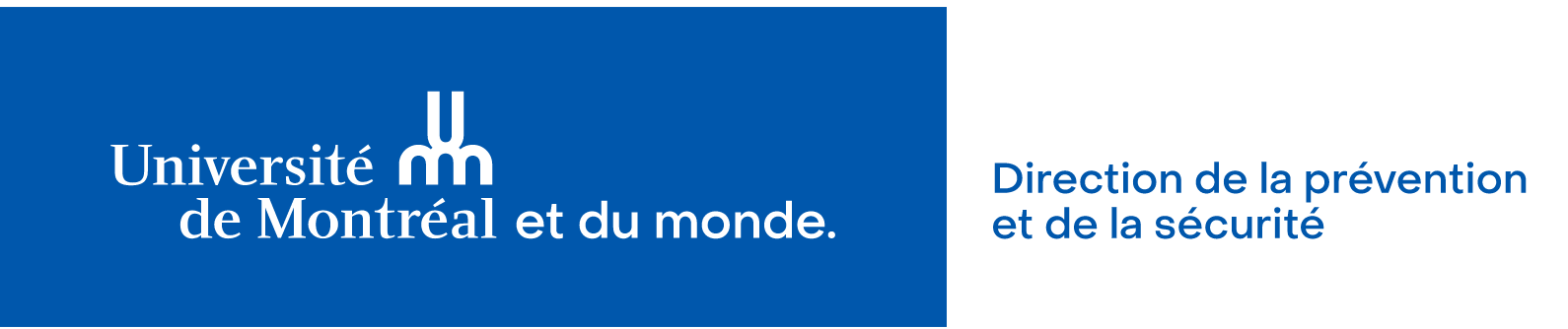 CONSIGNES D’URGENCE
Responsables de groupe
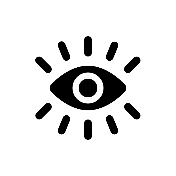 PRÉVENTION
= Avant chaque activité ou évènements spécial 

Connaitre et enregistrer le numéro d’urgence dans son téléphone 7771 / 514-343-7771
Toujours avoir la liste des bénévoles, organisateurs, invités et participants (si applicable) disponible et un moyen de les joindre en tout temps 
Connaître les procédures d’évacuation 
Faire une reconnaissance des lieux 
Activité intérieure 
Repérer les sorties d’urgence 
Consulter le plan d’évacuation mural 
Repérer le téléphone fixe d’urgence le plus proche 
Repérer la présence d’extincteurs 
Connaitre les lieux de refuge à proximité (pour les personnes en situation de handicap) 
Activité extérieure 
Faire le tour du terrain
Identifier les zones potentiellement à risque (dénivelé, marches, présence d’installations électriques …)
Identifier les Points de Rassemblement
Campus MIL
Campus Montréal
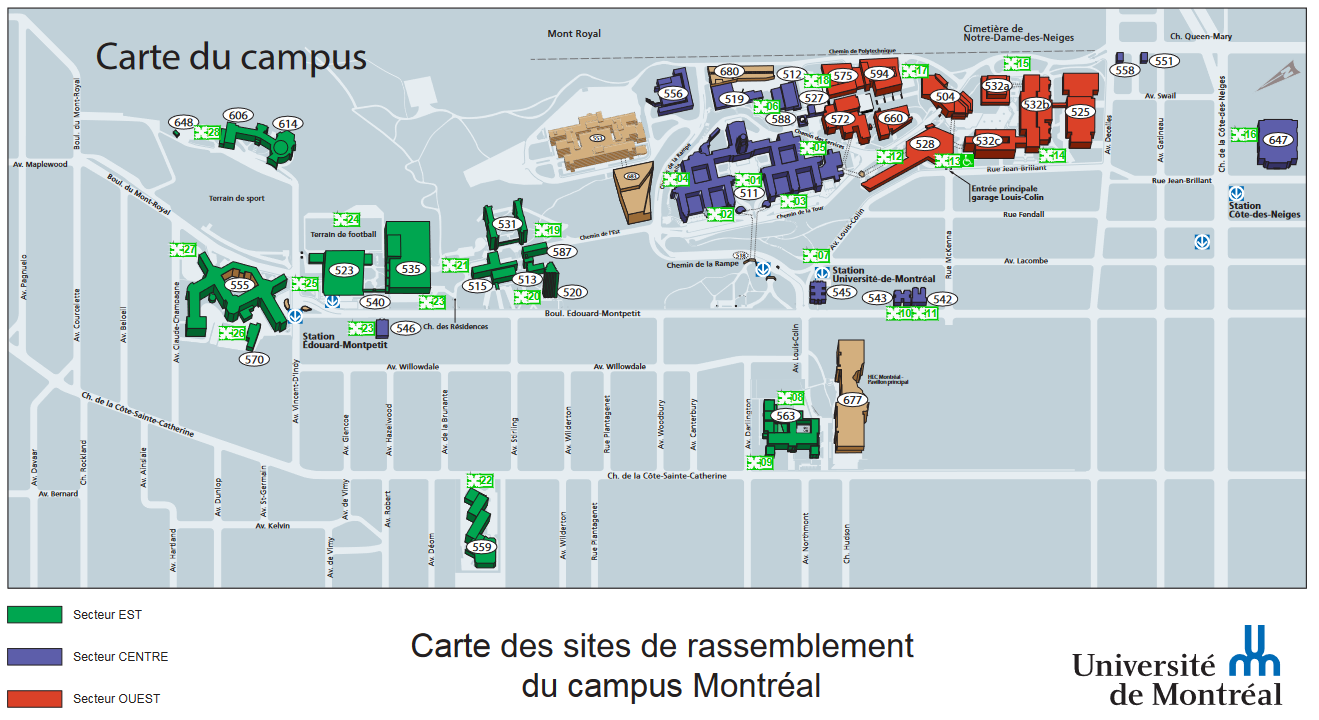 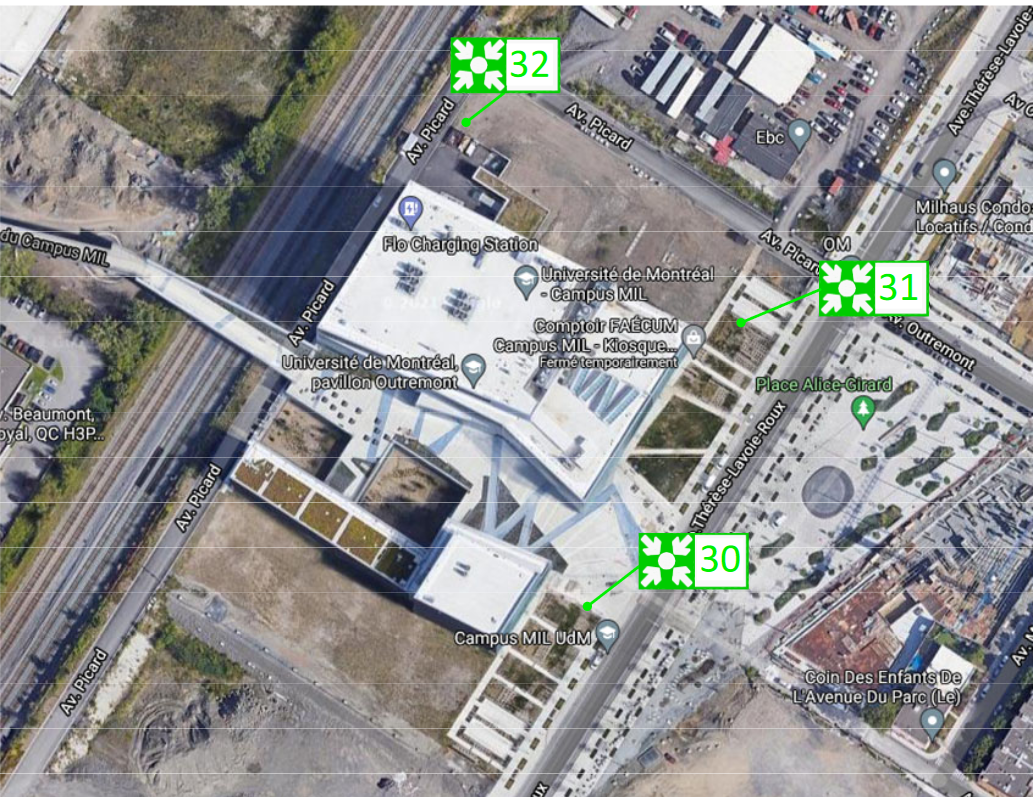 Campus Laval
Campus Saint-Hyacinthe
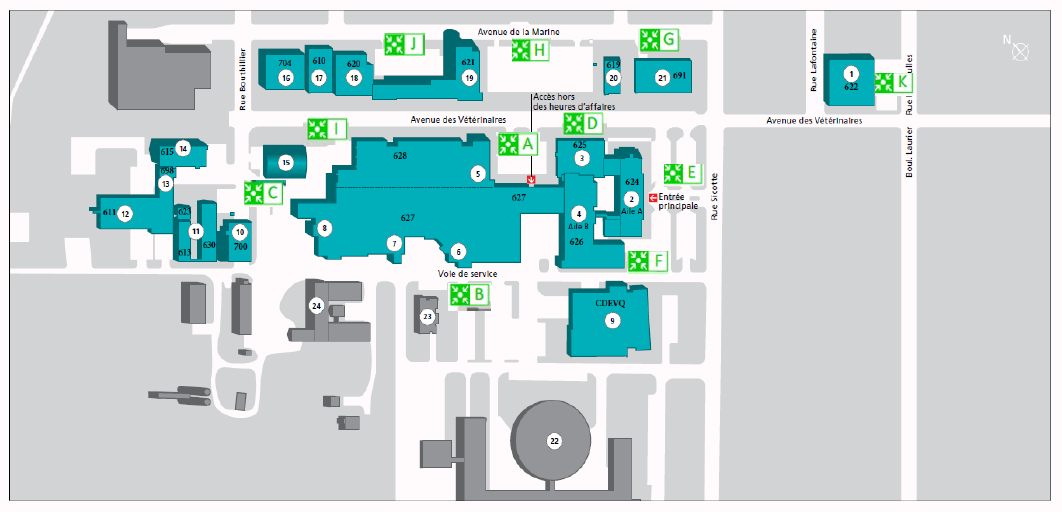 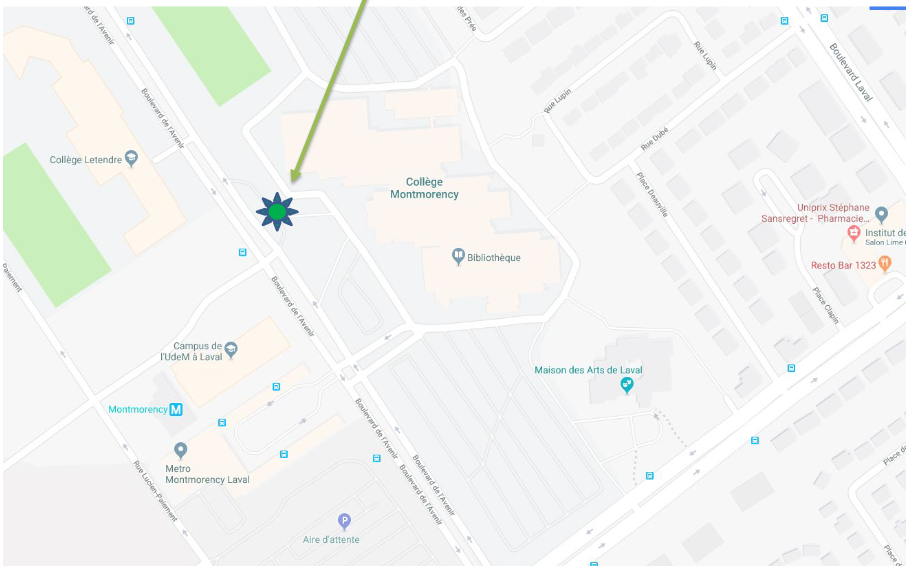 Fiche consignes d’urgence : Responsable de groupe – DPS Évènements Spéciaux - Septembre 2023
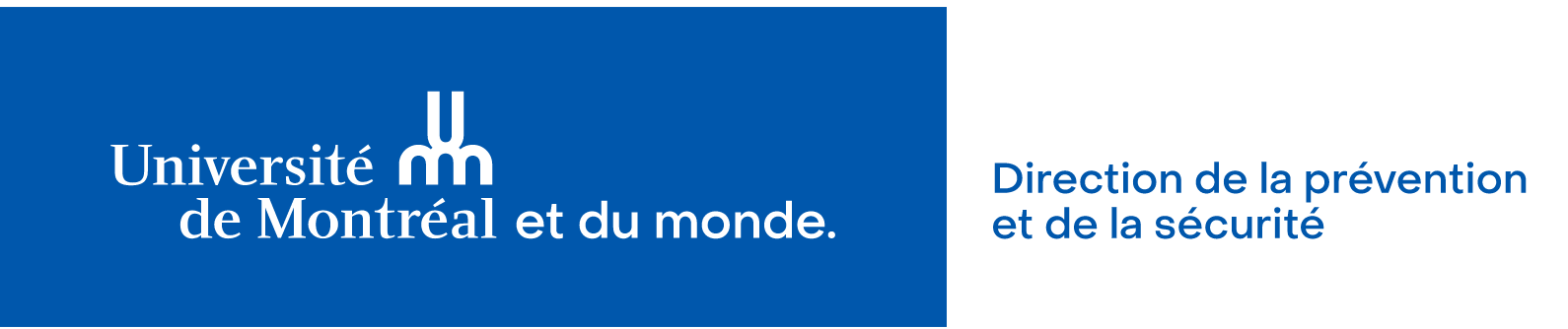 CONSIGNES D’URGENCE
Responsables de groupe
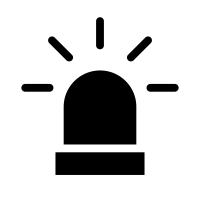 EN CAS D’URGENCE
= intervention médicale ou toute autre situation d’urgence

Appelez la sûreté au 7771 / 514-343-7771
Décrivez la situation 
Qu’est ce qui se passe ? 
Qui est la victime : membre de la communauté / externe, bénévole / organisateur / invité / participant, sexe, âge (approximatif) …
Dans quel état : est-ce qu’elle respire ou parle normalement ? Est-elle est consciente ou totalement éveillée ? 
Indiquez exactement où vous vous trouvez 
Nom du campus 
Numéro, nom et adresse du bâtiment 
Étage et numéro de local ou terrain extérieur
Ne raccrochez pas et suivez les consignes de l’opérateur
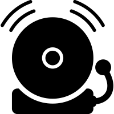 EN CAS D’ALARME INCENDIE
= vous entendez l’alarme incendie dans votre bâtiment ou depuis un terrain extérieur

Activité en intérieur
Arrêtez immédiatement toute activité en cours 
Évacuer les lieux via les sorties d’urgence les plus proches 
Aidez les personnes en situation de handicap ou à mobilité réduite à évacuer ou dirigez-les vers un lieu de refuge
Rendez vous au Point de Rassemblement et attendez les consignes 
Faites le pointage des personnes présentes : bénévoles, organisateurs, invités, participants (si applicable) … 
Signalez rapidement toute personne manquante au pointeur ou au 7771 / 514-343-7771

Activité en extérieur
Arrêtez immédiatement toute activité en cours 
Rendez vous au Point de Rassemblement et attendez les consignes 
Faites le pointage des personnes présentes : bénévoles, organisateurs, invités, participants (si applicable) … 
Signalez rapidement toute personne manquante au pointeur ou au 7771 / 514-343-7771
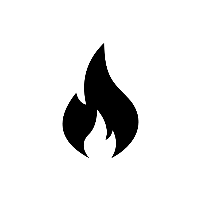 EN CAS DE DEPART DE FEU
= vous constatez un début d’incendie 

Évacuez immédiatement la zone 
Appelez la sûreté au 7771 / 514-343-7771
Déclenchez l’avertisseur manuel d’incendie le plus proche
Rendez vous au Point de Rassemblement et attendez les consignes 
Faites le pointage des personnes présentes : bénévoles, organisateurs, invités, participants (si applicable) … 
Signalez rapidement toute personne manquante au pointeur ou au 7771 / 514-343-7771
Fiche consignes d’urgence : Responsable de groupe – DPS Évènements Spéciaux - Septembre 2023